Динамика гибели людей на водных объектах по годам
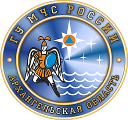 Динамика гибели детей на водных объектах
 в период 2007-2021 гг.